تصميم بحوث 070209 
دراسات عليا
كيفيه عمل بحث أجتماعي
خطوات البحث الاجتماعى
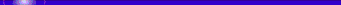 توضح المادة كيفيه عمل خطه بحث توصح فيه خطوات البحث الاجتماعي علي النحو التالي اولا اشكاليه الدراسه 
ثانيا اهميه واهداف البحث 
ثالثا مفاهيم البحث 
رابعا تساؤلات الدراسه او فروض الدراسه وممكن فرض الدراسه ويندرج منه عده تساؤلات
خطوات البحث العلمى
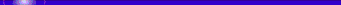 خامسا المنطلق النظري 
سادسا المنهج وطرق وادوات الدراسه يستخدم المنهج بحسب موضوع البحث 
سابعا مجالات الدراسه المجال المكاني المكان الذي سيقام فيه البحث المجال الزمني المده التي استغرقها البحث وخاصه الميداني المجال البشري مجتمع البحث الي سيطبق عليه البحث العينه افراد العينه الذين يطبق عليها البحث 
ثامنا قراءه في التراث البحثي وهو الدراسات السابقه 
تاسعا مقترح لفصول الدراسه